Majetok
Nepokradneš!
Plagiátorstvo - odpisovanie
Forma kradnutia duševného vlastníctva 
Žiak pre svoj zisk využíva vedomosti iného žiaka
Lúpež
Lúpež  je trestný čin (zločin), ktorým  sa páchateľ usiluje o zisk cudzích vecí násilím
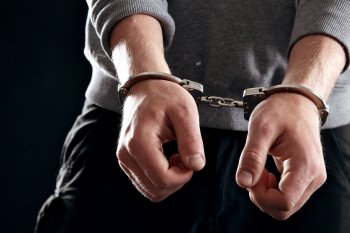 Podvod
Trestný čin, spočívajúci v tom, že páchateľ uvedie niekoho do omylu a tým ho poškodí na majetku alebo na právach
Typicky ide o vylákanie peňazí pod nejakou zámienkou.
Nepokradneš!
Kresťan je ten, ktorý slúži blížnemu.
„Ukáž mi svoju vieru bez skutkov! Ja ti zo svojich skutkov ukážem vieru.“ Jk 2,18
Misia
Pomoc a zabezpečovanie základných životných potrieb ľuďom v ich domácom, často ťažkom prostredí.
Naša cirkev koná misijnú prácu v africkej krajine Malawi a v Rusku.
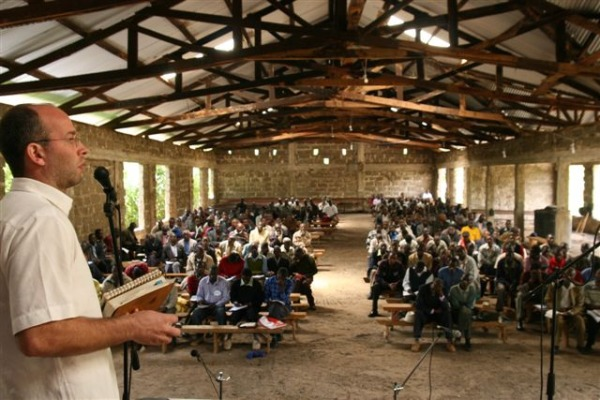 Charita
Charita zvyčajne označuje dobrovoľné  akcie na pomoc trpiacim ľuďom, deťom, starým ľuďom, sociálne slabým, chorým a podobne.
 V praxi môže mať rôzne formy, počínajúc peňažnými aj vecnými darmi až po prácu vykonávanú zadarmo.
Diakonia
Služba lásky blížnemu v núdzi
Poskytuje rozvojovú pomoc, zdravotnícku starostlivosť, prevenciu pre rôzne sociálne skupiny a vzdelávanie v týchto oblastiach.
Symbol evanjelickej diakonie na Slovensku:
Diakonia
Služba lásky blížnemu v núdzi
Humanita
Z latinského prekladu znamená ľudskosť
Je záujem o tých druhých ľudí
Vychádza priamo z nás z túžby urobiť svet okolo seba lepším a znesiteľnejším.